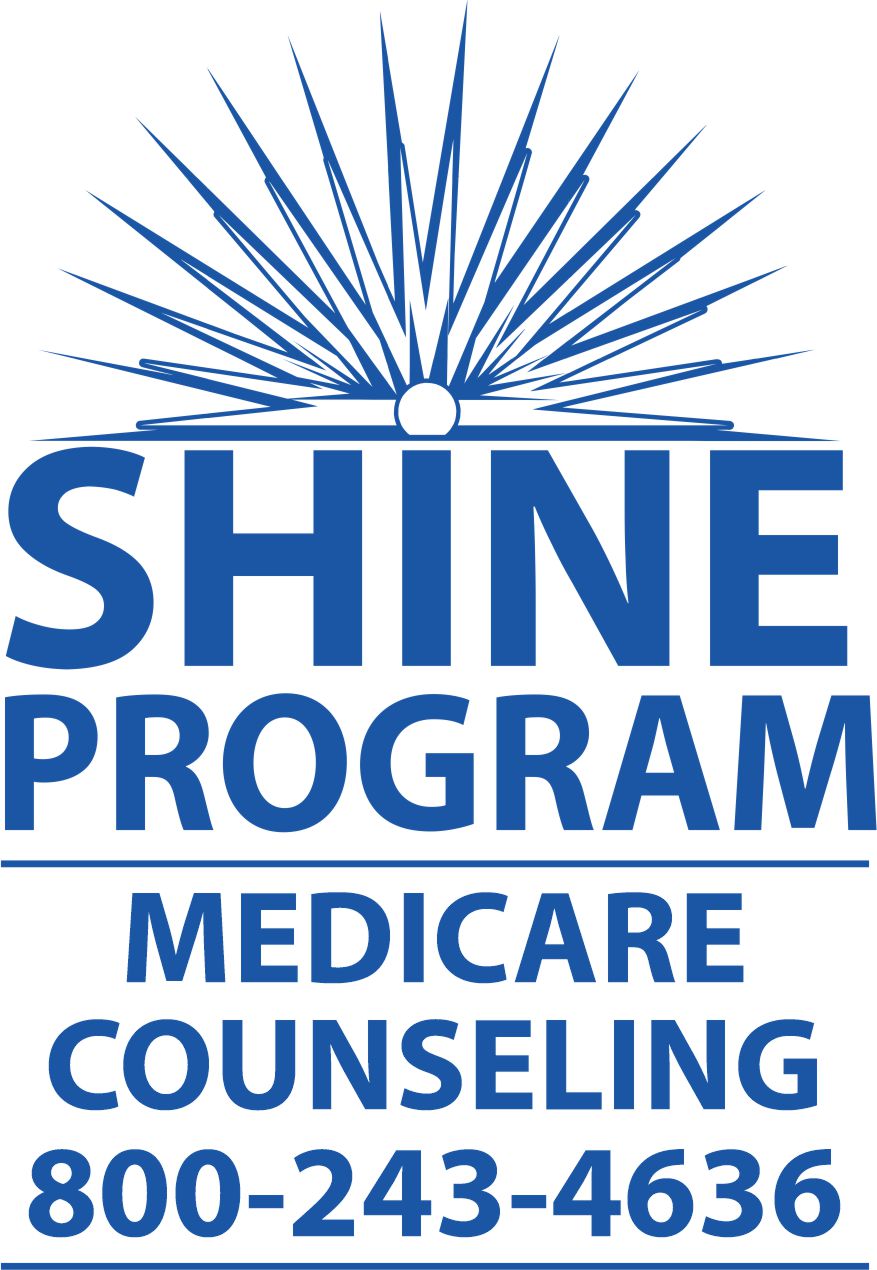 The SHINE ProgramIntroduction to Medicare 2024
Please Read This Information Before Proceeding
There are certain guidelines to follow if you will continue to work, or if you plan to have Medicare as your only insurance.
This document explains the Medicare structure and guidelines.
You will find links to reference sheets throughout this presentation.
    They will be referenced by an icon   

NOTE:
Medicare is an individualized program – you will not share your plan with a spouse or family members. If you have an Employer Group Health Plan, a retiree plan, GIC, or Veteran benefits, your Medicare options, eligibility, enrollment guidelines and deadlines may vary.
Because of this, we encourage you to meet with your employer or call your health plan, Medicare or SHINE to ensure that you understand the Medicare enrollment guidelines and that you do not incur Medicare financial penalties.
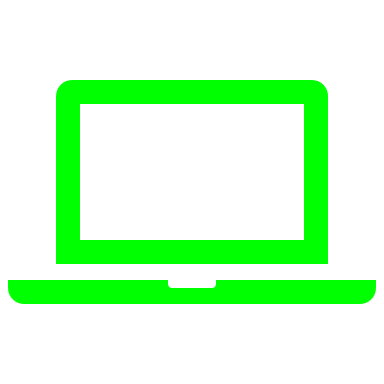 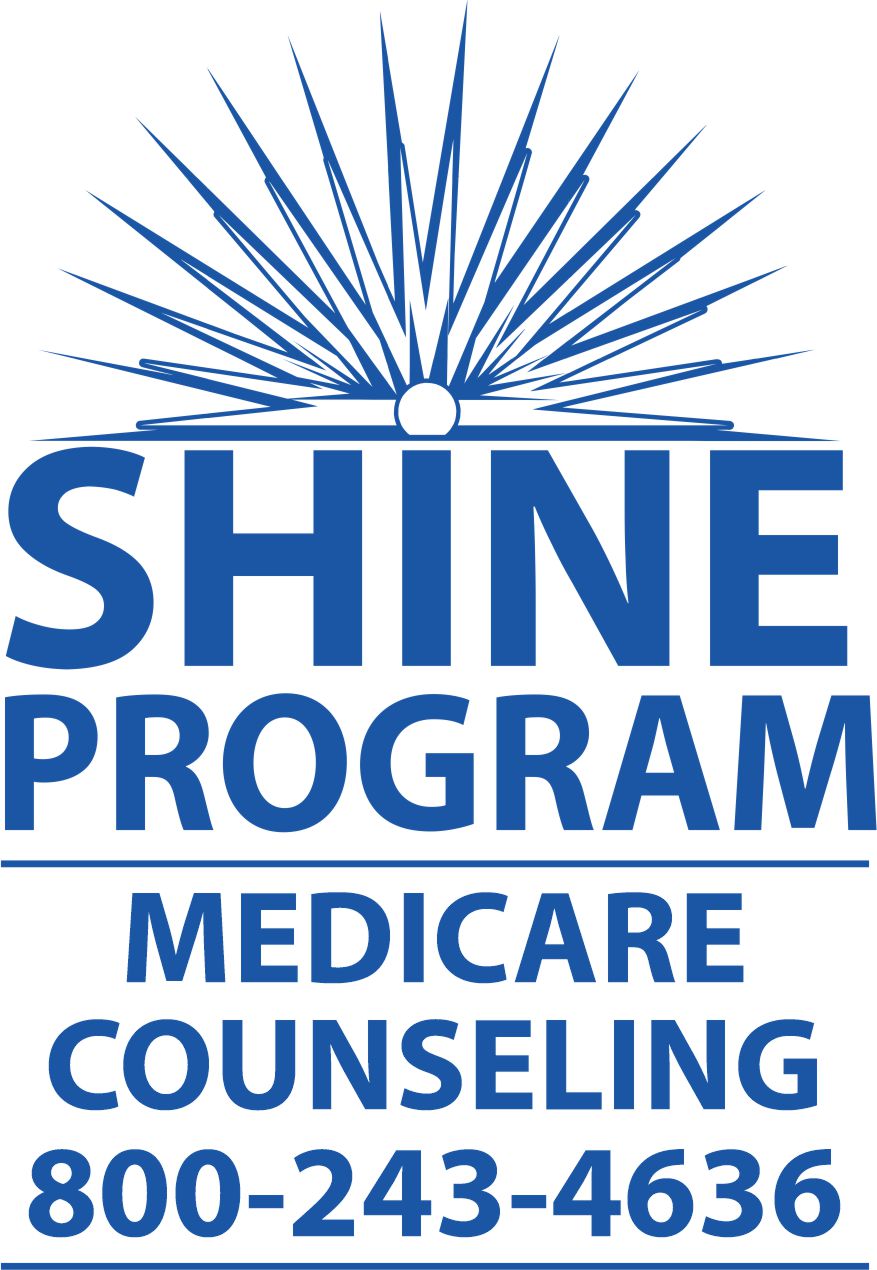 What is SHINE?
SHINE: Serving the Health Insurance Needs of Everyone (on or eligible for Medicare)
SHINE is a State Health Insurance Assistance Program with support from the federal agency: Administration for Community Living
Provides free and unbiased insurance information and counseling to Medicare beneficiaries and their caregivers
600+ highly trained, certified SHINE counselors in Massachusetts

Volunteer Counselors

In-kind Counselors (counselors who counsel as part of their job)
SHINE counselors are available at: 
senior centers\councils on aging (COAs)
community hospitals
other community-based sites
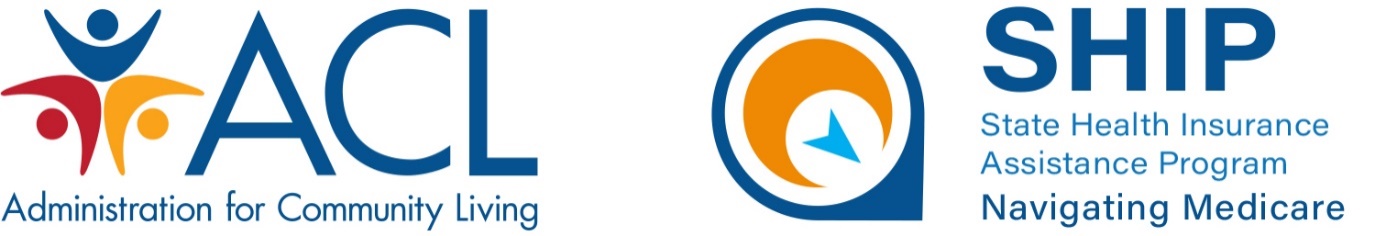 Just to Clarify…
Medicare is NOT free
Medicare is individualized
Understanding Medicare has NOTHING to do with your education level
Part A may or may not be premium-free – depending on your eligibility
You will not share your plan with anyone else
Your Medicare choices may be different than a spouse, friend, or neighbor
It’s like learning a different language!
Medicare Initial Enrollment Period (IEP)
[Speaker Notes: When to enroll in Medicare varies depending on your age and current health care coverage status.
This chart shows your Medicare start date if you enroll during your “Initial Enrollment Period” (IEP); the 7 months surrounding your 65th birthday.  The following slides will explain other enrollment guidelines if you are still working and plan to continue to do so at age 65+.

Note: IEP timeline is different from Special Enrollment Period (SEP) i.e., over age 65 and leaving Employer Group Health Plan. If you plan to continue working, guidelines are different and will be referenced in upcoming slides.

Important Note: if you enroll due to leaving an Employer Group Health Plan, and your 65th birthday falls within this 7-month time period, IEP timelines apply. 
A SHINE counselor can help you determine start date based on your circumstance if you have questions.

The IEP for Medicare Parts A & B is around the 65th birthday as shown above.
You will NOT be automatically notified to enroll in Medicare unless you are receiving Social Security benefits, and you MAY get notified if you have a Health Connector Plan.

IEP 7-months = 3 months prior to 65th birthday month; Month of birthday*;  3 months after 65th birthday month

Your Medicare coverage will always begin on the 1st of the month, regardless of the actual date of your birthday.
Exception: If your birthday is on the 1st of the month, your Medicare begins on the 1st of the month before your birthday.

If you are under 65 and receiving  Social Security disability benefits for 2 consecutive years you will automatically be enrolled in Medicare on the 25th month after benefit start date, regardless of your age.]
Medicare and OTHER Coverage
The following healthcare coverage has specific guidelines and may/may not coordinate with Medicare*:
Employer Group Health Plan (EGHP)
Retiree Plan
Veteran Benefits
GIC or Municipal coverage
Federal Health and/or Retiree insurance
Meet with a SHINE counselor or the plan administrator to learn more.
Medicare Eligibility & Enrollment Guidelines
Part A (Hospital) Enrollment
If you have paid into Social Security for 40 quarters (10 yrs)  you will have premium free Part A
If you have not, you will have a premium for Part A – see the 2024 Medicare Premium Chart
Enroll if you choose, but may not be necessary to enroll if you have an Employer Group Health Plan (EGHP)
DO NOT enroll if you have a Health Savings Account (HSA) see next slide)
Part B (Medical) Enrollment
There is a monthly premium for Part B – can vary depending on income (see 2024 Medicare Premiums)
May not be necessary to enroll if you have a qualifying Employer Group Health Plan (creditable coverage)
					More info to follow…
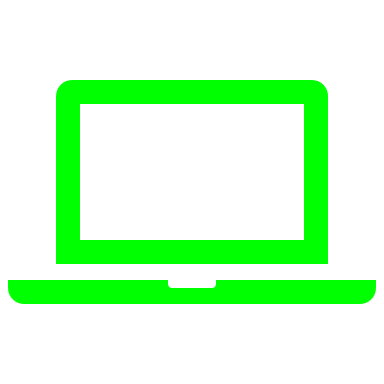 2024 Medicare Premiums
[Speaker Notes: See “2024 Medicare Premiums”]
Do you Have a Health Savings Account (HSA)?
Health Savings Account is different than:
Flex Spending Accounts (FSA) or 
Health Reimbursement Accounts (HRA)
Employees with Medicare are not allowed to contribute to an HSA
Continued contribution = IRS tax penalty
Medicare Part A enrollment date will be retroactive for up to 6 months (if you were eligible during that 6 months)
Contributions to the HSA must stop 6 months prior to enrolling in Part A to avoid a tax penalty
Speak with your HR department or Benefits Specialist
Still Working? Not Ready to Retire?
You MAY or MAY NOT be required to enroll in Medicare, depending on status of Creditable Coverage of your Employer Group Health Plan
If you have insurance via current/active employment of you/spouse, you may be able to delay Part B enrollment; No requirements for premium-free Part A – see HSA info
Check with your employer to determine if coverage is ‘creditable’; save documentation for future reference
General guideline: If your employer has 20+ employees*, your coverage is likely creditable	* If you have a documented disability; 100+ employees
Be sure to enroll in Part B within 8 months of leaving that coverage
If you miss the enrollment period, you can only enroll during General Enrollment Period: Jan 1 - Mar 31; coverage begins the first of the month following enrollment 
You may incur a lifetime financial penalty if you do not enroll in Part B when eligiblePenalty: 10% of current Part B premium for each 12-month period of delayed enrollment
COBRA does not prevent the Part B penalty
If you are unsure about enrolling in Part B, check with your employer, a SHINE Counselor, or call 1-800-medicare to determine when you should enroll.
TIP: Always document date, time and who you spoke with for all Medicare inquiry calls you make.
[Speaker Notes: Still working? Not ready to retire? Depending on whether the company or agency offers ‘creditable coverage’, you may/may not be required to enroll in Medicare. 
It’s important that you understand the guidelines and timelines of enrollment.
If you are entitled to Premium Free Part A you can enroll in that any time. There are no penalties associated with it. (Don’t enroll if you are contributing to a HSA)

If you have insurance coverage through current/active employment of yourself or a spouse, you may be able to wait to enroll in Part B until that employer coverage ends.

You may delay enrollment if you are currently/actively employed and the company has 20+ employees (100+ if you have a documented disability).

Enroll in Part B within 8 months of leaving that coverage
If you miss the 8-month enrollment period, you can only enroll during the General Enrollment Period: Jan 1-Mar 31, coverage will begin the first of the month following enrollment. 
You may incur a lifetime financial penalty if you do not enroll in Part B when eligible.
Penalty: 10% of the current Part B premium for each 12 months of delayed enrollment.
Note: COBRA does not prevent the Part B penalty. 
If you are unsure about enrolling in Part B, check with your employer, a SHINE Counselor, or call 1-800-medicare determine when you should enroll. 
**Always document date, time and who you spoke with for all Medicare inquiry calls you make.]
Enrollment in Medicare Part A & Part B begins at Social Security
Call your local Social Security office, Monday through Friday, 7am to 7 pm; office hours may vary and some services via phone
Online: www.ssa.gov; and choose: Medicare, or
Social Security TTY:
   1-800-325-0778
[Speaker Notes: Enrollment begins at Social Security, not Medicare. 
There are different ways you can enroll in Part A and/or Part B.
(More information about Part A and Part B to follow).
Ways to enroll:
Call your local Social Security office
    Monday through Friday,  7AM to 7PM
Office hours may vary.
Online at www.ssa.gov, choose Medicare Enrollment 
 (TTY users 1-800-0778)
Note: If you are leaving your Employer Group Health Plan and enrolling in Medicare after age 65, you will need to submit a completed Part B application: CMS-40B form and a CMS-L564 ”Request for Employment Information” completed by your employer if you’re enrolling after turning age 65.]
Medicare Card Sample
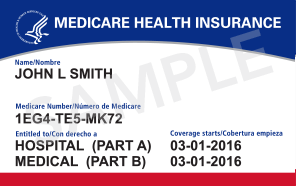 [Speaker Notes: Welcome to Medicare!
This is what your Medicare card will look like.
The Medicare Number is unique to you so keep it protected and share only with providers. 
The date next to Hospital Part A & Medical Part B represents your start date for each and may or may not be the same.
Remember: Medicare and Social Security will NEVER call you to ask you for your number – they already know it. 
Keep this personal information protected.]
Medicare Basics
PART C           Medicare Advantage       Plans
PART A
Hospital & Skilled Nursing
PART B          Medical
PART D Prescription         Drug Coverage
[Speaker Notes: Each part of Medicare serves a different purpose. 
Part A, B & D are all under Original Medicare
Part C is a different way to get your Medicare services. (More information to follow)
Part A: Inpatient Hospital and Skilled Nursing (rehab services)
You are responsible for hospital deductions, copays and skilled nursing facility costs
You can purchase a Medigap to supplement cost (information to follow)
Part B: Medical coverage; preventive services, doctor visits, outpatient care and some in-patient services
Monthly premium varies per income; standard 2024 premium: $174.70
There are gaps in coverage with Original Medicare, such as hospital costs, the Part B annual deductible and a 20% copay for most services
You can purchase a Medigap (aka supplement) to supplement the cost of gaps (information to follow)
Part D: Medicare Drug plan 
Or, you can choose
Part C: Medicare Advantage Plans (HMO, HMO-POS, or PPO), you must be enrolled in Part A & Part B to enroll in a Medicare Advantage Plan]
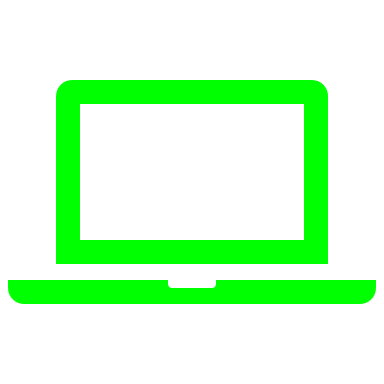 Your Medicare Options
[Speaker Notes: See “Your Medicare Options” chart
This is how the parts of Medicare come together. 
We will be referencing this chart further a little later in this presentation. 
There are two primary options to choose from when you enroll in Medicare:
ORIGINAL MEDICARE (left column – Option 1) 
OR a MEDICARE ADVANTAGE PLAN (right column – Option 2)
Both options include the foundation of Part A & Part B
You cannot cross the line to mix options – you choose one or the other and can change annually.
If you have Medicare through a retiree plan or if you have veteran’s benefits, you may or may not need a supplement and/or a Part D plan.
Be sure to understand the guidelines – a SHINE counselor can assist with information.

You can enroll in a Prescription Drug Plan if you only have Part A. 
This is rare – ask your SHINE counselor if you have questions.]
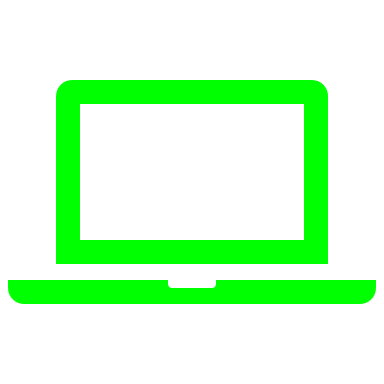 See Medicare Premiums, 2024 Medicare Part A Benefits and Gaps/Part B Benefits and Gaps (2-sided sheet) and Concerned About Medicare Costs
[Speaker Notes: What does Medicare cost?
This gives you an idea of what to expect for basic costs.
The parts of Medicare and associated cost will be explained in upcoming slides.
See “2024 Medicare Premiums” 
and “2024 Medicare Part A Benefits and Gaps” and “2024 Medicare Part B Benefits and Gaps” (2 sided)
See “Concerned About Medicare Costs” for benefit programs that can help pay for these costs if eligible.]
Part B Preventive Benefits
Many services are no cost to Medicare beneficiaries
Obesity screening and counseling
Annual Wellness Visit

Update medical and family history
Record vital signs and routine measurements
Provide personal health advice and coordinate referrals and health education
Prostate cancer screening
Mammograms
Colorectal screenings
Bone mass measurements
Depression screening and counseling
Diabetes self-management training and tests
Some pap smear and pelvic exams
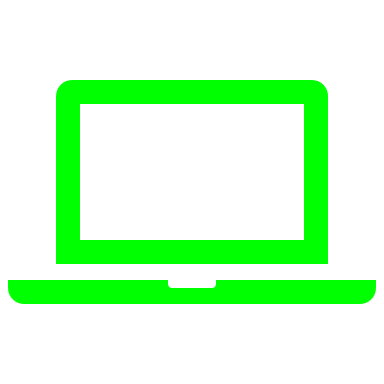 Medicare Part B Preventive Services
[Speaker Notes: See “Medicare Part B Preventive Services” for extensive list of benefits

You may have office visit co-pays depending on your plan.]
[Speaker Notes: There are two options to choose from with Medicare; we call it Option 1: Original Medicare, and Option 2: Medicare Advantage Plan. It’s helpful for you to understand this so you can choose the most cost-effective coverage for your individual need. Remember from the earlier slide – you cannot cross the line to choose a Part D plan if you have a Medicare Advantage plan. 
Both options start with the foundation of Part A (Hospital Insurance) and Part B (Medical Insurance – all outpatient services).
We’ll start with Option 1; Original Medicare 
Side note: you can enroll in a Part D plan if you only have Part A. 
You need A & B to enroll in a Supplement/Medigap (they are the same – just different terminology)
You will likely want to enroll in a Medigap if you have Original Medicare - explained in the next slide.]
Medicare Supplement Plans (Medigaps) Explained
Three types of Medigap Plans in Massachusetts:
Supplement Core, Supplement 1A, Supplement 1
Coverage varies for deductibles and co-insurance; some have additional benefits 
Sold by private insurance companies
Must have Part A & Part B to enroll
No network restrictions – accepted by all Medicare approved providers
Drug coverage not included – see Part D plans upcoming
Most other states have different Medigap options identified by a letter of the alphabet, i.e. Plan G, Plan N, etc.
Monthly premiums range from $118.91 - $275.00
If you are a New Hampshire resident, call ServiceLink for information as the plans and guidelines are different than Massachusetts: 1-866-634-9412
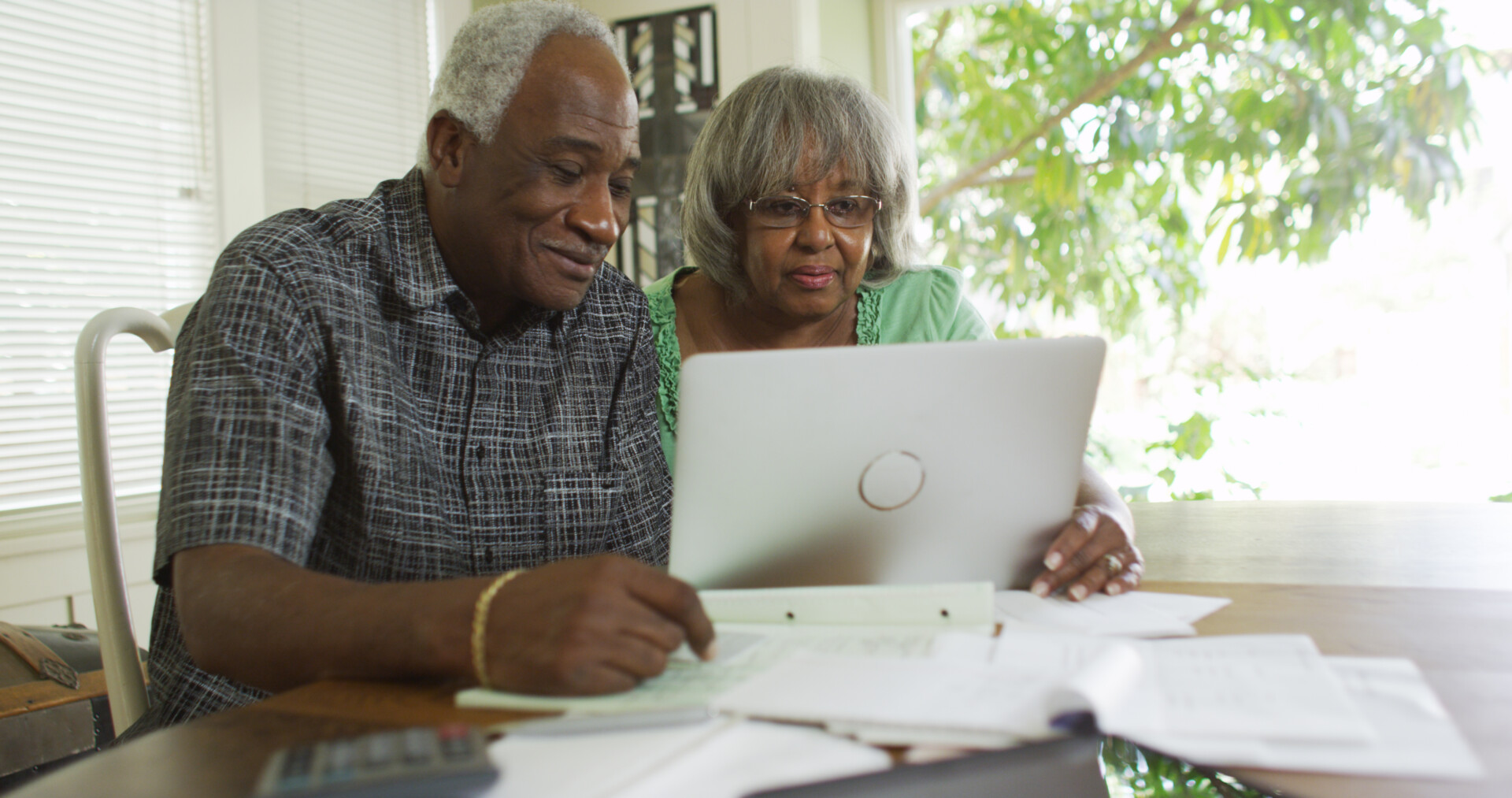 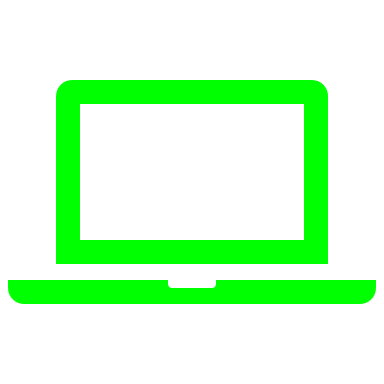 2024 Medigap Plans and Medigap Additional Benefits
[Speaker Notes: Remember: The term Medigap and Supplement are interchangeable.
To enroll in a Medigap plan, you must also be enrolled in Part A and Part B
See: “2024 Medigap Plans” which shows the plan carriers on the front, and the explanation of benefits on the back.
Also review “Medigap Additional Benefits” for additional benefits many of the plan carriers offer – some for additional cost, others may be included.

Medigaps: There are three types of Medigap plans – Supplement Core, Supplement 1A or Supplement 1. 
Note: Supplement 1 is only available to you if you were eligible for Medicare on or before 1/1/2020, i.e. age 65 by that date.

Deductibles and co-insurance vary per Medigap as noted on the second page of chart
Note: The only difference between Supplement Core, Supplement 1A and Supplement 1: Supplement 1 covers the Part B deductible.

Medigaps are sold by private insurance companies, and all provide the same coverage, i.e. all Supplement Core, Supplement 1A or Supplement 1 benefits are the same, no matter which company you choose. 
The only difference between carriers are the monthly premiums, and some may have additional benefits as indicated on “2024 Massachusetts Medigap Plans – Additional Benefits and Discounts” document.
Must have Part A & Part B to enroll.
There are no network restrictions and Medigaps are accepted nation-wide by all Medicare approved providers.
Drug coverage is not included in Medigap plans.
(Massachusetts is one of 3 states that have different Medigap structures than all other states. Others have plan names identified by letters,  i.e. Plan G, Plan N, etc.)
New Hampshire residents, call ServiceLink for information 1-866-634-9412

Be sure to ask a provider about a “New to Medicare” discount if you choose any one of these plans.]
Part D Plans (PDP
Medicare Prescription Drug Coverage
Can have Part A and/or Part B to enroll in Part D
Coverage for outpatient prescription drugs provided byPrescription Drug plans (PDPs), also known as: “Stand-Alone Plans”
May incur a penalty if you do not enroll when you start your Medicare
If you don’t take meds, consider enrolling in low-cost plan
If you also choose e a Medigap, you are not required to enroll with the same company
[Speaker Notes: When choosing Original Medicare, enroll in a Part D plan for prescription drug coverage.
Part D = Medicare Prescription Drug Coverage aka PDP or Stand-Alone Plans
To enroll in a Part D plan, you can be enrolled in Part A OR Part B

If you are eligible for a Part D plan and opt not to enroll, you can only enroll during specific time periods and may incur a financial penalty when you do enroll at a later date. 
The current lifetime Part D Penalty is 1% of benchmark premium per month for each month of delayed enrollment. Benchmark premium for 2024 is $48.72

If you do not take any medication, consider enrolling in the lowest cost plan to avoid a lifetime late enrollment penalty if you enroll at a later date.
You are not required to enroll with the same company as your Medicare Supplement plan.

More information to follow explaining how SHINE can assist you with choosing the most cost-effective of the plans, or you can choose on your own using www.medicare.gov (be sure you are choosing .gov, NOT .com or any other domain suffix).]
Part D Drug Plan Enrollment Guidelines
If you have an Employer Group Health Plan (EGHP) with prescription drug coverage, you do not need to enroll in a Part D plan until you leave that coverage if coverage is deemed creditable by the employer*.

If you delay due to creditable coverage, enroll during the 2-month Special Enrollment Period (SEP) after that drug coverage ends or you may incur a late enrollment penalty.

If you miss or do not have a SEP for Part D, you must wait until the Open Enrollment Period (October 15th  to December 7th) to enroll for coverage beginning January 1, or 
If you are eligible for Prescription Advantage (info to follow) you can enroll in a Part D plan once per year outside of Open Enrollment. 
Always check in with SHINE to help determine your options for Special Enrollments

  *Creditable Coverage: Your employer provides documentation re: creditable coverage on your EGHP.

                          Note: The current Part D Penalty = 1% of benchmark premium ($48.72) per
                             month for each month of delayed enrollment added to your monthly premium.
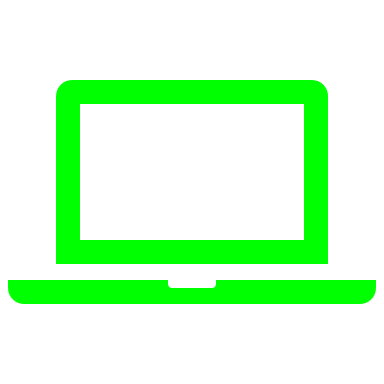 Your Medicare Plan Comparison and Tips for Effective Use of the Medicare Plan Finder
[Speaker Notes: For your drug coverage options, choose a Medicare Part D Stand-alone plan, or most Medicare Advantage Plans have drug coverage, also referred to as Part D. 
After you enroll in Medicare and join a Part D plan you remain on the plan until the end of the calendar year. 
Medicare Open Enrollment period October 15-December 7 allows you to choose different Medicare options and plans each year from Oct 15-Dec 7 to begin in January. If you do not make any changes, your plan will continue into January (but may have cost and formulary changes). We encourage you to mark your calendar to review your plan every year as plans can change annually.

If you want to change your plan during the year, you may have a Special Enrollment Period with qualifying circumstances, or if you are a member of Prescription Advantage, you can change your plan once per year (more on Prescription Advantage to follow). A SHINE counselor can assist. 

To help you determine the most cost-effective Part D plan out of the 20 plans available this year in Massachusetts, complete and send the sheet entitled “YOUR MEDICARE PLAN COMPARISON” and a SHINE Counselor will run a report using www.medicare.gov showing a comparison of the most cost-effective plans for you to choose from, based on your current medication list.
Or…we encourage you to search on your own! You can compare Part D Plans on www.medicare.gov 
Refer to the “TIPS FOR EFFECTIVE USE OF THE MEDICARE PLAN FINDER” sheet.]
Part D Plan (PDP) with Other Coverage
Other coverage 
Employer Group Health Plan		
Retiree Plan		
GIC, state, municipal or federal retiree benefits 
Veteran benefits
Check with plan administrator to determine if you should/shouldn’t have a Medicare PDP
Many of the Medicare Advantage Plans (MAPD) also include Part D coverage 
if you enroll in a PDP or a MAPD, it will automatically disenroll you from your current plan.
[Speaker Notes: If you have an Employer Group Health Plan, a Retiree Plan, GIC, State, Municipal or Federal retiree benefits, you may be assigned a specific plan and should not enroll in a Stand-Alone Part D plan, unless you are required to do so according to the plan guidelines.  Check with your plan administrator for information.
If you have Veteran benefits, you may not need a Part D plan. Speak to a SHINE counselor for details.

Many of the Medicare Advantage Plans (MAPD) also include Part D coverage 
if you enroll in a PDP or a MAPD, it will automatically disenroll you from your current  plan.]
Review Your Plans Annually
[Speaker Notes: Your Part D plan may change annually so we encourage you to review your plans every year during Medicare Open Enrollment; October 15 – December 7
Here is a list of variables that may change: 
Premium: Monthly plan cost
Formulary:  The list of medications that a plan covers can change year to year.
Deductible:  Some plans have a deductible, and some don’t, and deductibles usually apply to only Tier 3-5 medications
Co-pays & co-insurance:  Your cost of the med - can change year to year per plan
Drug Tiers: Each medication is assigned a drug tier, and tier levels may vary from plan to plan. 
For example, a medication may be a Tier 2 on one plan, but a Tier 3 on another. 
Tier level determines your co-pay amount and may change year to year.
Restrictions: Some medications may have quantity limits, prior authorization or step-therapy requirements
Preferred Pharmacy:  Your costs can vary at different pharmacies for the same medication and preferred or in-network pharmacies may change year to year.

To help choose the most cost-effective plan for you, use the Medicare Plan Finder on medicare.gov (If you create an account it will save your medication list and you can access your personal Medicare information.) More on that later.]
2024 Part D Coverage Gap (The Donut Hole) explained
Beneficiary pays the plan deductible (if applicable), then co-pays begin
Beneficiary pays until combined retail drug cost & deductible = $5,030
This begins the Coverage Gap/Donut Hole, and your cost share may increase or possibly decrease
Now beneficiary pays 25% of brand name drugs & 25% of generic (plus, dispensing fee) until total spent is $8,000
Once the beneficiary’s out-of-pocket costs reach $ 8,000, they begin ‘catastrophic coverage’ = beneficiary pays no co-pay 
Exception: If plans choose to cover other meds not covered by Medicare Part D (for example, drugs used for cosmetic purposes, fertility drugs, drugs to treat erectile dysfunction), there may be beneficiary cost-sharing in the catastrophic stage
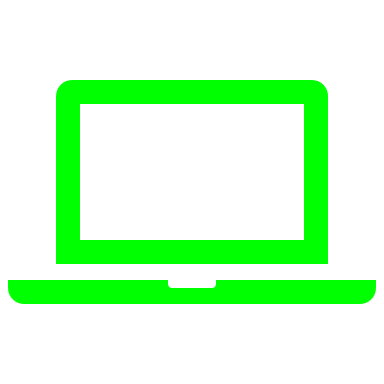 2024 Medicare Part D Coverage Gap Explained
[Speaker Notes: Have you heard of the “Coverage Gap”? AKA the “Donut Hole”. 
This slide helps to explain how you, as the Medicare beneficiary may reach the Coverage Gap (Donut Hole). 
Not everybody reaches this Gap. It depends on the costs of your medications which may vary from plan to plan. 
This is another reason why we encourage annual review of your plans.
The numbers in the formula change each year, and what we are showing here reflect the numbers for 2024 Part D Coverage Gap.
For a simplified explanation, see “2024 Medicare Part D Coverage Gap Explained; Information is the same on both sides of the sheet shown in a different format. 
Here is a basic overview:
You (the beneficiary) pay the plan deductible (if applicable), then co-pays begin
You pay your co-pays at the pharmacy until combined retail drug cost & deductible = $5030.00
This begins the Coverage Gap/Donut Hole and your cost share may increase or possibly decrease.
During the Donut Hole phase, you pay 25% of brand name drugs & 25% of generic (plus dispensing fee) until total spent is $8,000
Once your out-of-pocket costs reach $8,000, you begin ‘catastrophic coverage, at that time you do not have any co-pays for the remainder of the year.
Exception: If plans choose to cover other meds not covered by Medicare Part D (for example, drugs used for cosmetic purposes, fertility drugs, drugs to treat erectile dysfunction), there may be beneficiary cost-sharing in the catastrophic stage

The Plan Finder results on www.medicare.gov can help you determine if and when you may hit the Donut Hole.]
Prescription Advantage
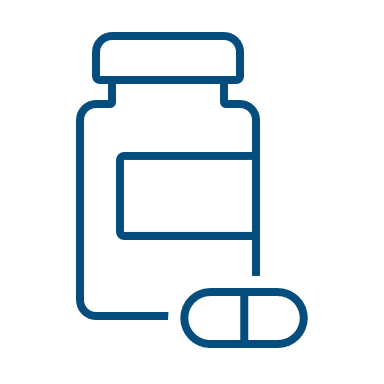 State Pharmaceutical Assistance Program
NOT a separate drug plan
Can help with drug costs during the Coverage Gap/Donut Hole or if you meet Annual Out-of-Pocket Spending Limit
Membership gives you a Special Enrollment Period each year!
Simple to enroll: www.prescriptionadvantagema.org or call 1-800-243-4636 choose Prescription Advantage

Note: If you apply, be sure to provide information to Prescription Advantage in a timely manner to ensure application process is complete

Provide your card to the pharmacy who will track the cost and benefits for you
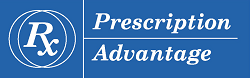 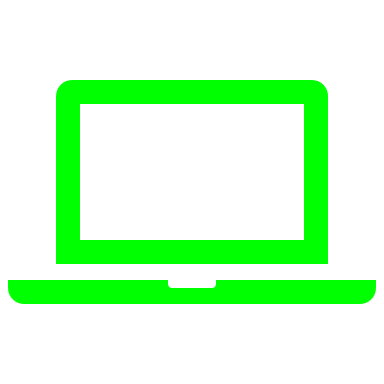 Prescription Advantage Rate Schedule Guide
[Speaker Notes: See “Prescription Advantage Rate Schedule Guide” and refer to the side that indicates Eligible for Medicare]
[Speaker Notes: We just explained Original Medicare, and will now explain 
MEDICARE ADVANTAGE PLANS: Also known as “MA Plans”, “MAPD Plans” or “PART C”]
Medicare Advantage Plans (MA, MAPD, Part C)
Must have Part A and Part B to enroll
HMOs, HMO-POS, 
or PPOs
May have monthly premium and copays for services
Coverage provided through private network-based plans
Prescription drug coverage may/may not be included
SCO plans available if you qualify for MassHealth Standard
IMPORTANT - Before enrolling: 
Be sure all of your providers accept the plan you want
Be sure your prescriptions are covered in the plan you want
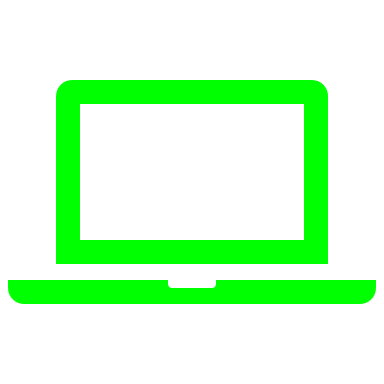 Medicare Advantage Plans, Concerned About Medicare Costs, Tips for Effective Use of the Medicare Plan Finder
[Speaker Notes: Must have Part A & Part B to enroll
These plans are HMOs, Health Maintenance Organizations (must stay within provider networks), HMO-POS, (can see providers outside of network with PCP referral), or
PPOs: Preferred Provider Organizations; your co-pays vary depending on whether you are seeing in or out of network providers.
The plans to choose from are  “county specific”; available depending on which county you live in. Your providers may sometimes be in other counties.  Many different companies offer multiple plans and monthly premiums vary per plan.
Refer to the applicable chart: “Medicare Advantage Plans” which shows the carriers and the range of monthly premium cost per carrier in Middlesex and Essex Counties. Read further for important information about other costs associated with these plans. 

In addition to monthly premiums, Medicare Advantage Plans have various costs for services under Part A, Part B, & drug coverage (if applicable). 
For example, you may have co-pays for Hospital services, Medical Services, Part B medications and prescription drug costs.  You, or a SHINE counselor can help determine costs via the Plan Finder on www.medicare.gov.

Before enrolling in any MA plan, call the plan to ask if your Primary Care Physician, any specialists you may see, and your preferred hospital(s) are in the network. 
Also ask if the prescription drugs you currently take are covered in that specific plan, and what your co-pays (per medication) will be at your favorite pharmacy as costs may vary per pharmacy. 

Senior Care Option Plans (SCO), aka Special Needs Plans (SNP) are available if you qualify for Medicare and MassHealth Standard (Medicaid). 
Call SHINE for more information about eligibility: 978-946-1374 or review the CONCERNED ABOUT COSTS document.

As with Part D plans, you can compare Medicare Advantage Plans on www.medicare.gov 
Refer to the “TIPS FOR EFFECTIVE USE OF THE NEW MEDICARE PLAN FINDER” sheet. 
More on Medicare Advantage Plans to follow.]
Differences between HMO, HMO-POS and PPO:
[Speaker Notes: This chart explains the differences between an HMO, HMO-POS and PPO plans
We encourage you to determine if all of your providers/hospitals accept the plan you are interested in.]
Medicare Advantage Plans Explained
[Speaker Notes: Medicare Advantage Plans – HMOs and PPOs explained
Helpful hint – if you use medicare.gov to compare costs, all health care costs are estimates and not personalized. 
The drug cost estimates are based on your list of medications if you entered them.]
Variations Between Original Medicare and Medicare Advantage
2024 Medigap Plans, 2024 Medicare Part A Benefits and Gaps/Medicare Part B Benefits and Gaps (2-sided sheet)
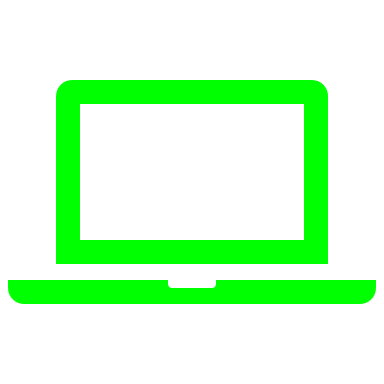 [Speaker Notes: Here are some helpful tips with deciding which type of Medicare is best for you.

Original Medicare and a Medigap are often selected by people with ongoing medical conditions or in need of medical services, such as infusion therapy, chemo, etc. Also, people who want flexibility, no referrals and/or predictability in costs, like to travel and can afford the premiums. 
Original Medicare provides the freedom to see any provider who accepts Medicare. 

Note: Coverage more extensive with a Medigap 1A or Medigap 1, than a Medigap Core.
Refer to list of benefits on the back of the “2024 Medigap Plans” and refer to “2024 Medicare Part A Benefits and Gaps/Medicare Part B Benefits and Gaps” for more information.

Medicare Advantage Plans are often selected by people who do not often see providers, want a plan with low or no monthly premiums, want additional benefits such as vision, hearing, dental and are comfortable with co-pays for services and networks of providers.

Note: Most Medicare Advantage Plans have 10%-20% copay for Part B medications; infusion therapy, chemo, dialysis, etc.]
Questions to Ask Yourself When Choosing Medicare Options
How much will my plan cost?
Will my plan cover the cost of the medications I take?
If I choose a Medicare Advantage Plan, will my doctor/hospital accept it?
Do I have the BEST plan for ME?
Did I mark my calendar to review my Medicare plans and options during Open Enrollment, every year?
[Speaker Notes: Be sure to ask yourself the questions listed above prior to deciding which Medicare option is best for you and mark your calendar to review your plans and options: October 15 – December 7.

Remember: Medicare is an individualized program. 
Your plan may be very different than your spouse, family member or neighbor as your Medicare choice should reflect your individual needs.]
How to Search for Cost-Effective Medicare Plans
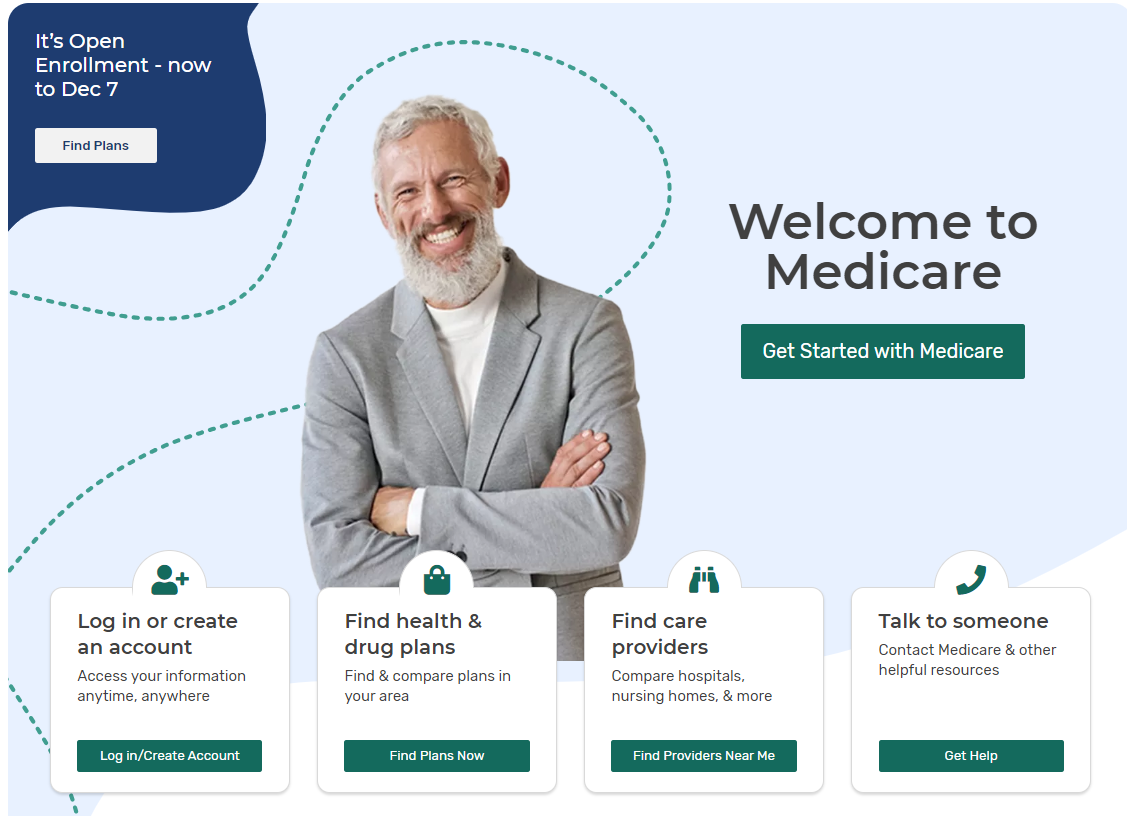 To search for cost-effective Medicare Part D Plans or Medicare Advantage Plans on your own: 
Go to www.medicare.gov
Click on the “Find Plans” or “LogIn/Create and Account” 
Follow the prompts
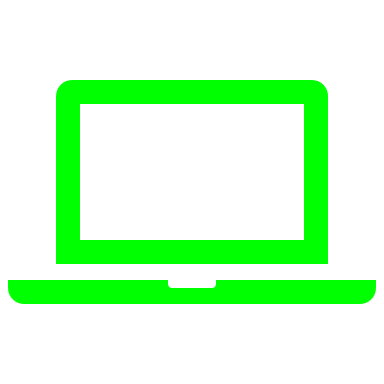 Tips for Effective Use of the Medicare Plan Finder 
Your Medicare Plan Comparison
[Speaker Notes: We encourage you to compare your costs!
You can run a Part D or Medicare Advantage plan comparison on your own, on www.medicare.gov
See instructions on slide above or refer to: 
“TIPS FOR EFFECTIVE USE OF THE MEDICARE PLAN FINDER”.

For a ‘Personalized Search’, you will need to create a personalized www.medicare.gov account or use your www.mymedicare.gov account log-in. 
To create an account, you need your Medicare number found on your card, Part A start date, your date of birth and current zip code listed with Medicare, or for a generalized search, follow prompts for search if you are not yet enrolled in Medicare. Creating an account will save your drug list.

If you would like assistance with comparing plans, complete the golden “YOUR MEDICARE PLAN COMPARISON” form and mail to the address on the back. A SHINE counselor will run comparisons and return to you for your review.]
Dental Benefits
Original Medicare alone does not offer dental benefits
However, 
Some companies offering Medigap plans also offer dental plans
Some Medicare Advantage Plans offer dental benefits
Or you can:
Purchase plans outside of Medicare
Review the “Dental Coverage Options in Massachusetts” packet for other options
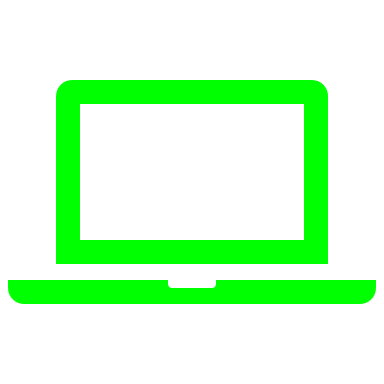 Dental Coverage Options in Massachusetts
[Speaker Notes: Original Medicare does not offer dental benefits. However, 
Some companies offering Medigap plans also offer dental plans
Some Medicare Advantage Plans offer dental benefits, or 
You can:
Purchase plans outside of Medicare as shown in the packet: 
“DENTAL COVERAGE OPTIONS IN MASSACHUSETTS”]
OneCare; Under Age 65
Managed care option that provides all Medicare & MassHealth services along with additional care coordination and support services to dual-eligible individuals with disabilities
Members receive covered services through plan’s network of contracted providers
Enhanced benefits such as dental, transportation, hearing aids
One Care is not available in all counties
Eligibility
Be age 21-64 and have Medicare Parts A & B
Have MassHealth Standard or CommonHealth
Cannot also be enrolled in SCO, PACE, Frail Elder Waiver, or other MassHealth waiver program
[Speaker Notes: OneCare is a managed care program for people who are:
Dual eligible – MassHealth and Medicare with Parts A and Part B
Age 21-64
Ask SHINE for more information]
Helpful Assistance Programs
There are several assistance programs to help pay for Medicare:
MassHealth Standard  - Medicaid in Massachusetts  
Medicare Savings Programs, aka QMB, SLMB or QI
Extra Help/LIS (Low Income Subsidy) - for prescription drugs
Health Safety Net – Cost assistance at Hospital and Community Health Centers
Prescription Advantage – State Pharmaceutical Assistance Program
Senior Care Options (SCO) – Dual eligible; MassHealth/Medicare 65+
CommonHealth – “Working disabled” MassHealth Program
Frail Elder Waiver – “Home and Community Based Services”
PACE – Program of All-Inclusive Care for the Elderly
One Care – Dual eligible; MassHealth/Medicare age 21-64 with disability
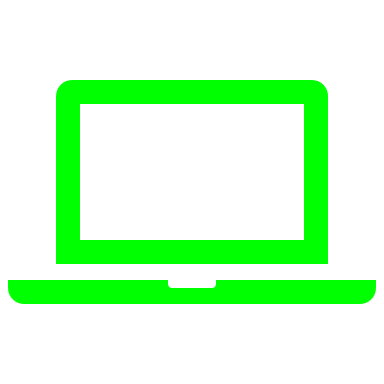 Concerned About Medicare Costs
[Speaker Notes: Note: MassHealth = Medicaid in Massachusetts
See “CONCERNED ABOUT MEDICARE COSTS?”
Program eligibility is based on income and/or assets.
Review the sheet based on your income and assets. 
If it looks as though you may qualify for any programs, contact SHINE and we will assist with next steps. 
A SHINE Counselor can help you determine which programs you may qualify for and assist you with application resources.]
Protect Yourself from Error, Fraud and Abuse
Help reduce Medicare error, fraud and abuse that cost billion$ each year in the United States
Review your personalized Medicare Summary Notice (MSN) sent to you quarterly (or monthly via medicare.gov account)
Review carefully to ensure all services billed are accurate
If you see a charge on your account that you don’t recognize or did not incur, call 1-800-MEDICARE and Senior Medicare Patrol (SMP) at 800-892-0890 to report it.
If you suspect error, fraud and/or abuse call 1-800-MEDICARE andSenior Medicare Patrol (SMP) at 800-892-0890
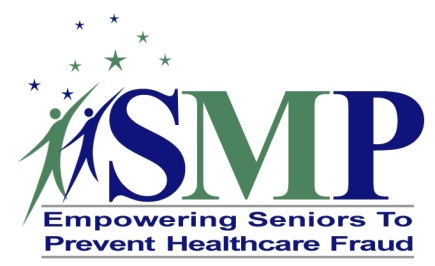 [Speaker Notes: Your personalized Medicare Summary Notice (MSN) is mailed to you quarterly and lists all services Medicare is billed for under your Medicare number. 
Or, you can review monthly by accessing your MSN on www.socialsecurity.gov/myaccount.
Review carefully to ensure accurate billing for all services.
If you see a charge on your account that you did not incur, report the charge to Medicare: 1-800-MEDICARE, and/or SMP
Help reduce Medicare Error, Fraud & Abuse that cost billions each year in the United States
Call Senior Medicare Patrol (SMP) if you suspect error, fraud and/or abuse: 
1-800-892-0890
*More on Senior Medicare Patrol on next slide.]
Personal Protection Recommendations
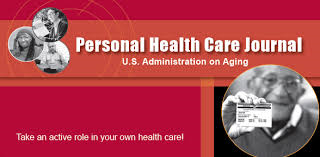 Keep updated list of medications
Prepare for medical appointments
Carry SMP Healthcare Journals when traveling
ALWAYS compare SMP Personal Healthcare Journal 
   entries to Explanation of Benefits, MSN, and other bills/statements
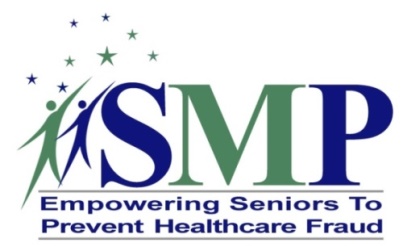 Call SMP for your free journal: 800-892-0890
[Speaker Notes: Personal Protection Recommendations
Ask for your free Personal Health Care Journal by calling Senior Medicare Patrol (SMP): 1-800-892-0890.

This journal will help you:
Keep track of updated list of medications
Prepare for medical appointments
It will be helpful to carry SMP Healthcare Journals when traveling
ALWAYS compare SMP Personal Healthcare Journal entries to Explanation of Benefits from your plan, Medicare Summary Notice, and other bills/statements.]
Helpful Resources
[Speaker Notes: You can also access most of these resources online:
SHINE: 1-800-243-4636 or local: 978-946-1374
http://www.mass.gov/elders/healthcare/shine/serving-the-health-information-needs-of-elders.html
SHINE can help with all Medicare-related concerns
Another helpful website:
www.shinema.org
Medicare: 1-800-MEDICARE (1-800-633-4227)
www.medicare.gov (always be sure you are on a .gov site)
Social Security: 1-800-772-1213
www.socialsecurity.gov or call your local office
Massachusetts College of Pharmacy (MCPHS) Pharmacy Outreach Program: 1-800-633-1617
http://www.mcphs.edu/
MCPHS can help find available cost savings for medications 
Prescription Advantage: 1-800-243-4636
https://www.prescriptionadvantagema.org/
Prescription Advantage can help with costs if you are in the Coverage Gap/Donut Hole.
Senior Medicare Patrol (SMP): 1-800-892-0890
http://masmp.org/
SMP can help resolve Medicare Error, Fraud and Abuse situations
Medicare Advocacy Project (MAP): 1-866-778-0939
MAP is based at Greater Boston Legal Services
MassHealth (Medicaid): 1-800-841-2900
https://www.mass.gov/topics/masshealth]
Thank you for choosing SHINE.The SHINE program thanks the Administration for Community Living for Ongoing Support
This project is supported in part by Grant #90SAPG, from the U.S. Administration for Community Living, Department of Health and Human Services, Washington DC, 20201. 
Grantees undertaking projects with government sponsorship are encouraged to express freely their findings and conclusions. Points of view or opinions do not, therefore, necessarily represent official ACL policy.
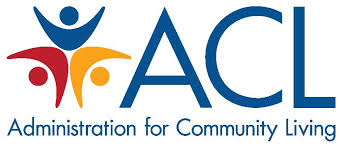 [Speaker Notes: This project is supported in part by Grant #90SAPG, from the US Administration for Community Living, Department of Health and Human Services, Washington DC, 20201. 
Grantees undertaking projects with government sponsorship are encouraged to express freely their findings and conclusions.  Points of view or opinions do not, therefore, necessarily represent official ACL policy.]
To meet with a SHINE counselor, 
call your local city/town SHINE program found on:
SHINE Locations and Contact Information 

or call: 978-946-1374


       Thank you for choosing SHINE
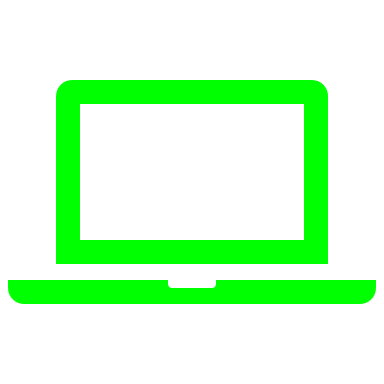 SHINE Locations and Contact Information
[Speaker Notes: Thank you for your time and interest in the SHINE Program.
We encourage you to share this free and unbiased resource with your friends and family!
Call your local city/town SHINE program to make an appointment with a SHINE counselor “SHINE LOCATIONS AND CONTACT INFORMATION” or if the SHINE counselor there is temporarily unavailable, call SHINE: 978-946-1374]